Aztec Empire
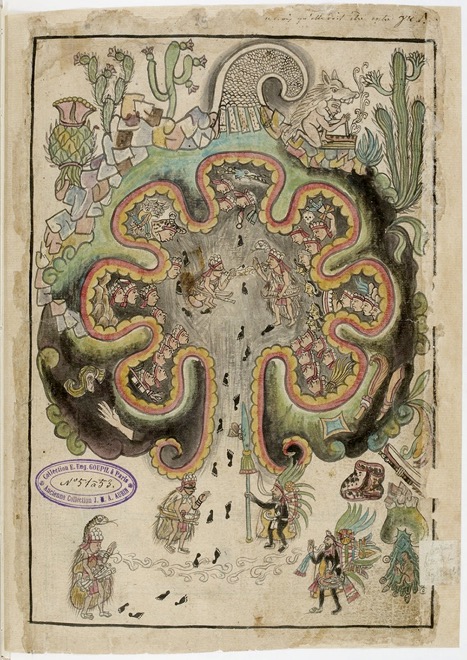 Historia Toteca-Chichimeca16th  Century
Aztlan
Mexican Flag
Ruins of the Templo Mayor1375-1520Tenochtitlan
Model of the sacred precinct in Tenochtitlan
Tlaloc and Huitzilopochtli
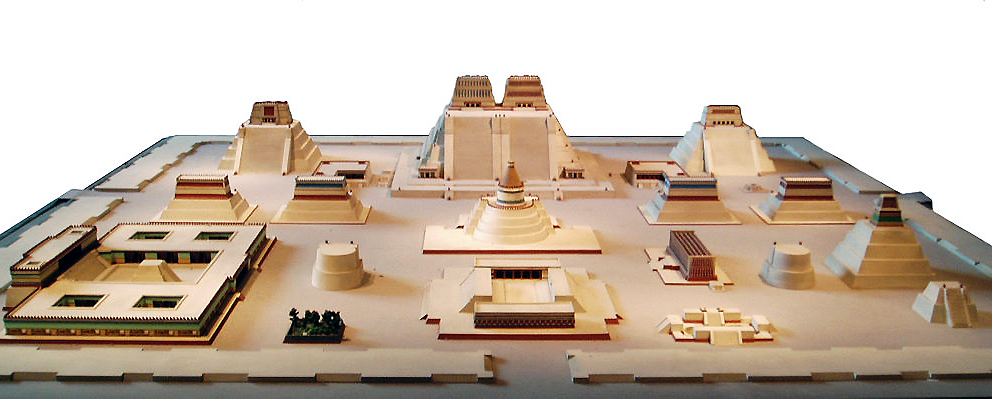 Ziggurat of Ur21st Century BCEMudbrick, faced with Bitumen210 x 148 x 98 feetUr, Iraq
Templo Mayor Complex
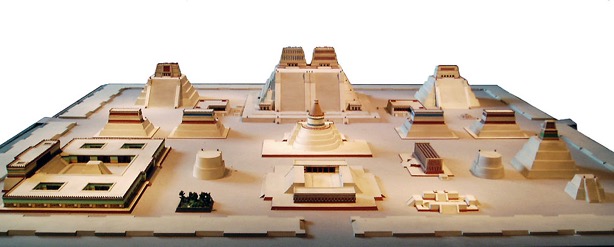 Templo Mayor Complex
Pyramid of DjoserImhotepc. 2667-2648 BCESaqqara, Egypt
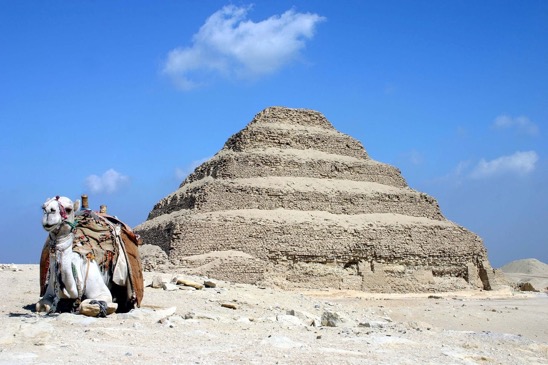 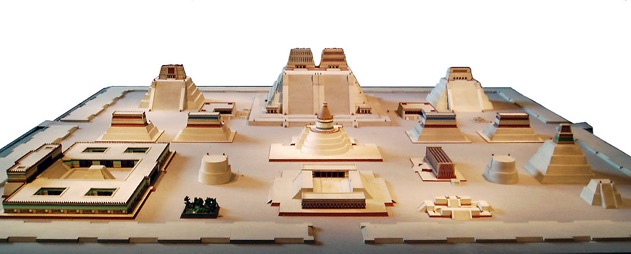 ChacmoolTlaloc Temple PlatformTemplo MayorTenochtitlan1325-1519
The Coyolxauhqui Stonec. 1500Templo Mayor, Tenochtitlan
Coyolxauhqui Stone reconstruction, with possible original colorsc. 1500Templo MayorTenochtitlan
Aztec Sun Stonec. 1502-1521associated with Moctezuma II
Tonatiuh
Codex Mendozac. 1541-1542Pigment on Paper
Codex Mendozac. 1541-1542 Pigment on Paper
Codex Mendoza Detail